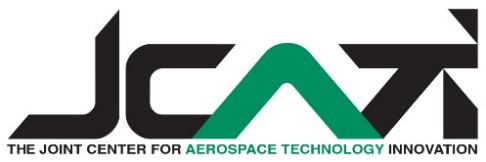 Project Title
Project PI
Industry Partner(s)
What we are doing:

(use brief bullets and/or graphics)
Project Objectives


(use brief bullets and/or graphics)



Our relevant expertise:
(Why your lab?)
Benefit to aerospace industry partner?

(use brief bullets and/or graphics)
Why is this technology important? 


(use brief bullets and/or graphics)
No animation or embedded videos!!!